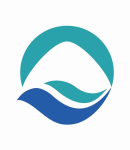 桑 名 市
KUWANA CITY
開票事務における改善提案
開票チーム
政策創造課　　伊藤　祐介
収税対策室　　工藤　慎介
保険年金室　　林　和樹
新型コロナ給付金室  森　幹高
0
背景
職員を取り巻く環境
１．職員数の減少による、選挙事務に携わる人数の不足

　２．災害対応等、市民ニーズの多様化、時代の変化による対応など、一人
　　　ひとりの日常業務の負担の増加
開票所チームの役割・目的
開票事務全般における効率化を図る。
　　
　　⇒　適正な選挙執行を確保しつつ、時代の変化に合った選挙執行の
　　　　在り方について、調査・研究・検討を行う
1
現状
開票事務におけるこれまでの取り組み
・効率化のため、作業内容の工夫
　　⇒　イチゴパックの使用、作業台の嵩上げ、卓球台の使用…等

　・選挙ごとにワーキングを設置、作業内容を検討
　　⇒　現在は作業の実働部隊のリーダー的役割が主

　◎他市の改善事例をみると、桑名市では既に実施しているものばかり
　　⇒　細かな改善部分は少なく、さらなる改善には大きな変化が必要？

　※　参考：早稲田大学マニフェスト研究所の開票事務調査（2014年実施
　　　の効率性ランキングにおいて、桑名市は15位を記録（931の自治体中）
2
方向性
３つの減
効率化にあたっての目標
１．職員の負担の減

　２．予算（費用）の減

　３．作業時間の減（速度の向上）
3
改善策
目標に対する改善策
改善策１
　選挙事務従事職員の募集
職員の負担
改善策２
　派遣職員の作業範囲の拡大
予算
作業時間
改善策３
　作業体制の見直し（明確化・簡素化）
4
改善策１－１
選挙事務従事職員の募集
◎平常時より職種・雇用形態を問わず従事す
　る職員を募集する
　⇒選挙の際は登録者を優先的に登用する

【効果】　
　・意欲のある職員の確保
　
◎将来的に募集対象を大学生等にも広げて
　いく
　⇒　市民の関心を高める（啓発）
従事職員を募集・管理
5
改善策１－２
選挙事務従事職員の募集
職員が選択（希望）できる
・選挙に関する業務は共通して募集する
　⇒　職員に対して選択肢を提示できる

・選挙に携わりたい人の意欲に答える
　⇒　様々な働き方を推進

◎将来的に選挙事務だけでなく、市役所内
　の年次作業やイベント等の繁忙期の業務
　においても募集を実施すれば…
　⇒　事務改善につながる可能性
6
改善策２
派遣職員の作業範囲の拡大
◎従事する職員全体における派遣職員の割合を増やし、さらに派遣職員の
　　担当する作業の範囲も増やす
　　⇒　開票作業は、ひとつひとつの作業として見ると、ごく簡単なもの
　　　　派遣職員が担当している作業は、主に票の開披・点検

　【効果】
　　・市職員の従事者数の削減　　・時間外手当（予算）の削減
作業の範囲を拡大していく
【課題】
正確性の維持
改善策３－１
作業体制の見直し（明確化・簡素化）
改善の取り組み（例）
◎人員配置を見直し、お誰でもすぐに作業で
　きるような工夫をする
　⇒　ひとつの作業を切り取れば、簡単なも
　　　のだが本番では緊張感や戸惑いがある
　
【効果】
　・正確性の確保
　・選挙事務に対する抵抗感を軽減

※　派遣職員だけでなく市職員に対しても
　　効果がある
8
改善策３－２
作業体制の見直し（明確化・簡素化）
◎人員配置の見直し

　・人海戦術による作業は派遣職員に任せ、市職員はその指示役に回る　
　　⇒　作業内容・移動の指示を行い、効率化

　・派遣職員を10人程度でひとつのグループとし、市職員２名が監督をする
　　⇒　市職員の従事者数が減る一方、専門的な役割に

　■前回の参議院選挙を例にすると…
　　市職員100名＋派遣職員40名の職員配置が…
　　⇒　市職員24名＋派遣職員120名へ
　　　　市職員数は約４分の１、人件費は約３分の２
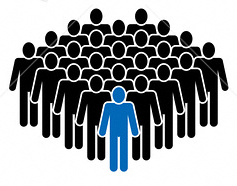 9
改善策３－３
作業体制の見直し（明確化・簡素化）
◎服装の自由化、グループ分け
　
　・勤務中という常識の範囲内で私服を可
　　⇒　作業のしやすさ、モチベーションの向上

　・前述のグループごとに色分けする（ゼッケン等を着用）
　　⇒　指示する方も、指示される方も一見してわかる
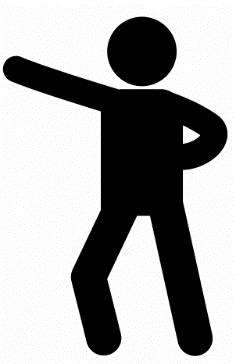 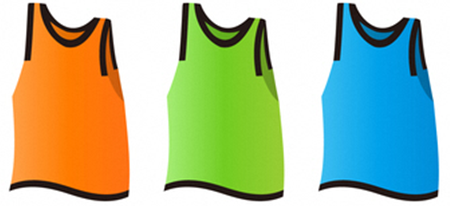 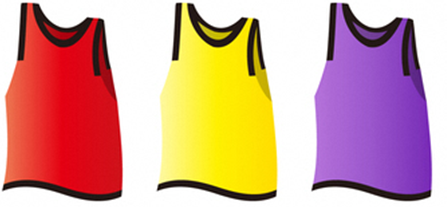 10
改善策３－４
作業体制の見直し（明確化・簡素化）
◎視覚的にわかりやすい工夫
　
　・開票作業台にも前述のグループと同じように色分け、また作業内容のイ　　
　　ラスト・写真などを掲示する
　　⇒　職員の指示と合わせて、より作業内容をわかりやすく
　
　・イラスト・写真などを使用した事務マニュアルの作成
　　⇒　現状の文字だけのものよりイメージしやすい
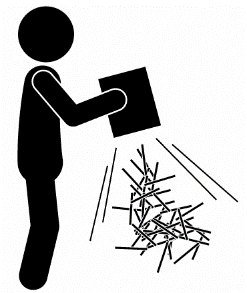 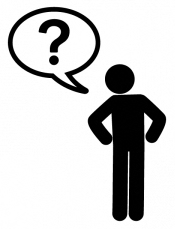 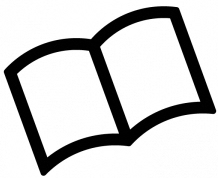 11
まとめ１
効率化にあたっての目標（再）
１．職員の負担の減

　２．予算の（費用）の減

　３．作業時間の減（速度の向上）
12
まとめ２
提案の導入後
◎開票事務における改善できる部分は限られているが、改善提案
　の導入後も、検証してより良い方法を検討していく

◎この改善提案を元に、少ない職員数での事務運用や、様々な働
　き方の推進など、選挙事務だけでなく市役所全体の業務の効率
　化、職員負担の軽減の参考になるとよい
13
まとめ３
提案の導入後のさらなる展望
◎改善を検討・実施・検証を継続していくことで、開票事務の内
　容はより精査されたものとなると考えられる


◎将来的に監督・指示役も民間に委ね、開票事務全体を
　アウトソーシング（外部委託）へ移行。
（開票管理者、書記等除く）
　⇒具体的な作業方法も民間活力にて効率化を図る。
14